2017
商业计划书
POWERPOINT
创业计划/策划方案/商业规划/市场分析
ANTTIME
ANYWHERE  >
部门：WPS   汇报人：稻壳儿
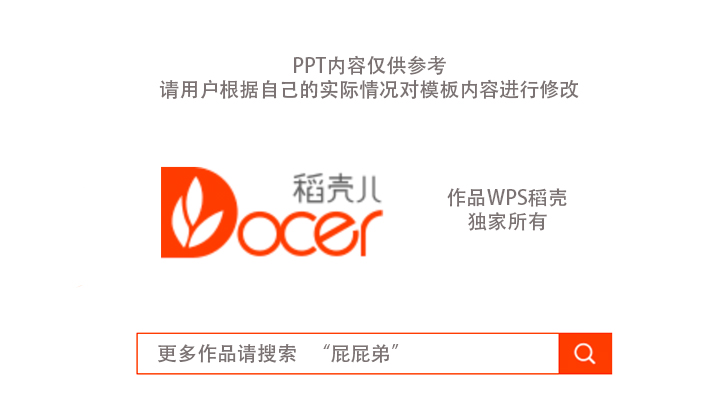 阶段计划
实施计划
市场分析
项目简介
财务规划
风险管理
总结
商业模式
SWOT分析
实施方案
市场分析
项目概括
市场预测
CONTENTS
投资亮点
产品服务
项目团队
目录
add your words here，according to your need to draw the text box size
Part 3
Part 4
Part 1
Part 2
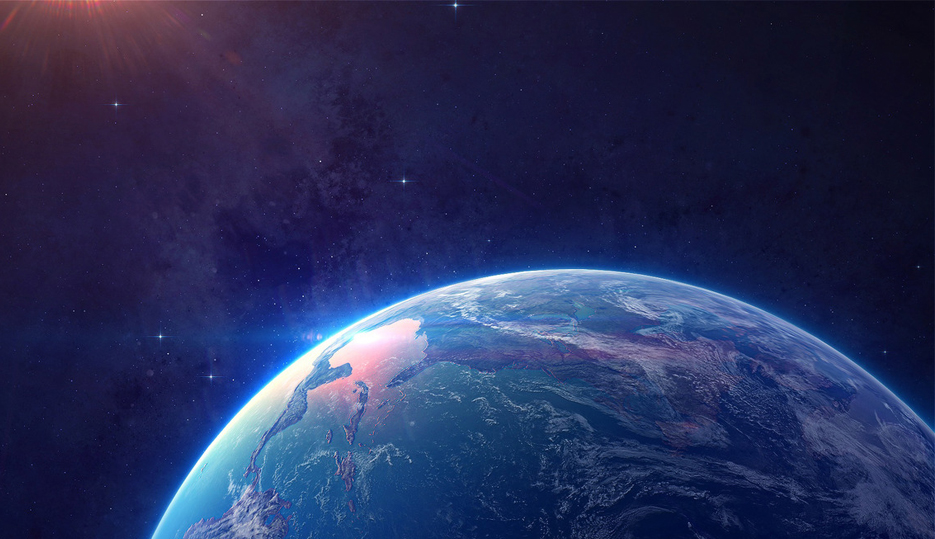 项目简介
投资亮点
产品服务
项目团队
Part 1
CREATIVE WORKS
标题数字等都可以通过点击和重新输入进行更改，顶部“开始”面板中可以对字体、字号、颜色、行距等进行修改。
PROJECT TITLE
You Can Write Here
About Us
WRITE HERE SOMETHING ABOUT
标题数字等都可以通过点击和重新输入进行更改，顶部“开始”面板中可以对字体、字号、颜色、行距等进行修改。
Charts Slides
Analysis
标题数字等都可以通过点击和重新输入进行更改，顶部“开始”面板中可以对字体、字号、颜色、行距等进行修改。
CATEGORY 1
CATEGORY 2
Investment generally results in acquiring an asset
Investment generally results in acquiring an asset
CATEGORY 3
CATEGORY 4
Investment generally results in acquiring an asset
Investment generally results in acquiring an asset
市场分析
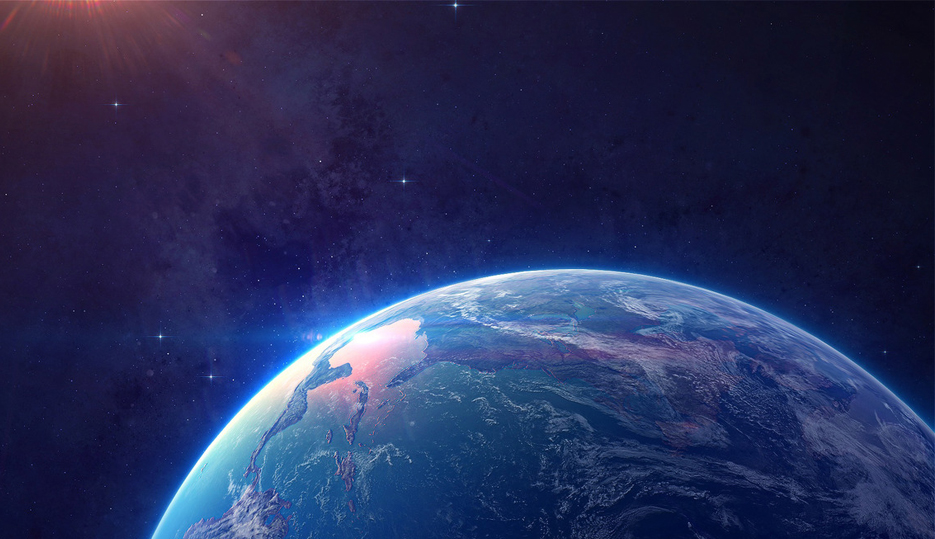 市场分析
项目概括
市场预测
Part 2
85%
66%
2013
2014
标题数字等都可以通过点击和重新输入进行更改，顶部“开始”面板中可以对字体、字号、颜色、行距等进行修改。
标题数字等都可以通过点击和重新输入进行更改，顶部“开始”面板中可以对字体、字号、颜色、行距等进行修改。
7654
6453
标题数字等都可以通过点击和重新输入进行更改，顶部“开始”面板中可以对字体、字号、颜色、行距等进行修改。
标题数字等都可以通过点击和重新输入进行更改，顶部“开始”面板中可以对字体、字号、颜色、行距等进行修改。
Charts Slides
Analysis
标题数字等都可以通过点击和重新输入进行更改，顶部“开始”面板中可以对字体、字号、颜色、行距等进行修改。
57%
CATEGORY 1
CATEGORY 2
Investment generally results in acquiring an asset
Investment generally results in acquiring an asset
CATEGORY 3
CATEGORY 4
Investment generally results in acquiring an asset
Investment generally results in acquiring an asset
YOUR TITLE
YOUR TITLE HERE
标题数字等都可以通过点击和重新输入进行更改，顶部“开始”面板中可以对字体、字号、颜色、行距等进行修改。
ANOTHER QUOTE
标题数字等都可以通过点击和重新输入进行更改，顶部“开始”面板中可以对字体、字号、颜色、行距等进行修改。
SOMETHING AWESOME
标题数字等都可以通过点击和重新输入进行更改，顶部“开始”面板中可以对字体、字号、颜色、行距等进行修改。
AN IMPRESSIVE TEXT
标题数字等都可以通过点击和重新输入进行更改，顶部“开始”面板中可以对字体、字号、颜色、行距等进行修改。
实施计划
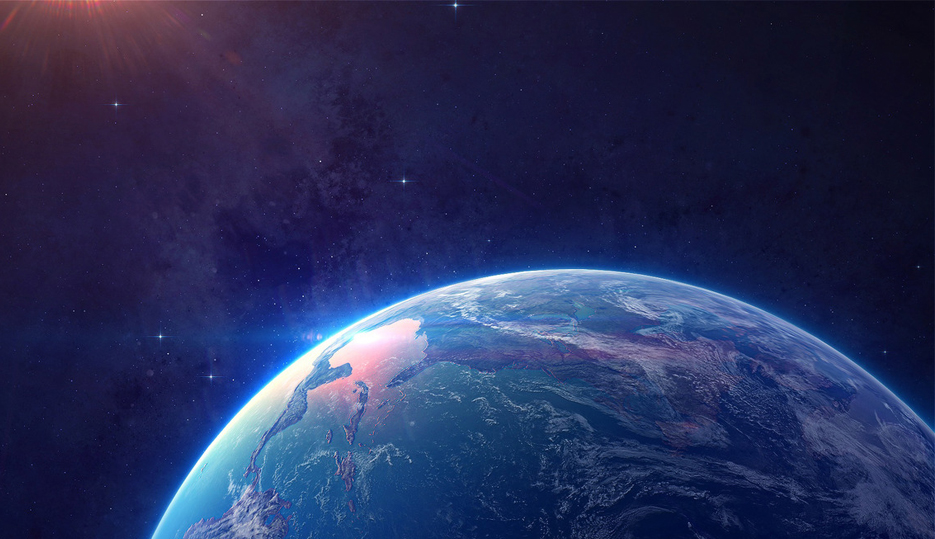 商业模式
SWOT分析
实施方案
Part 3
SERVICES
RESEARCH
ADVERTISING
BRANDING
标题数字等都可以通过点击和重新输入进行更改，顶部“开始”面板中可以对字体、字号、颜色、行距等进行修改。
标题数字等都可以通过点击和重新输入进行更改，顶部“开始”面板中可以对字体、字号、颜色、行距等进行修改。
标题数字等都可以通过点击和重新输入进行更改，顶部“开始”面板中可以对字体、字号、颜色、行距等进行修改。
GRAPHIC DESIGN
SEO ANALYSIS
VIDEO
标题数字等都可以通过点击和重新输入进行更改，顶部“开始”面板中可以对字体、字号、颜色、行距等进行修改。
标题数字等都可以通过点击和重新输入进行更改，顶部“开始”面板中可以对字体、字号、颜色、行距等进行修改。
标题数字等都可以通过点击和重新输入进行更改，顶部“开始”面板中可以对字体、字号、颜色、行距等进行修改。
YOUR TITLE HERE
YOUR TITLE HERE
顶部“开始”面板中可以对字体、字号、颜色、行距等进行修改。
顶部“开始”面板中可以对字体、字号、颜色、行距等进行修改。
YOUR TITLE HERE
顶部“开始”面板中可以对字体、字号、颜色、行距等进行修改。
YOUR TITLE HERE
顶部“开始”面板中可以对字体、字号、颜色、行距等进行修改。
EXAMPLE TEXT
EXAMPLE TEXT
EXAMPLE TEXT
EXAMPLE TEXT
31%
Also called investment
标题数字等都可以通过点击和重新输入进行更改，顶部“开始”面板中可以对字体、字号、颜色、行距等进行修改。
89%
Also called investment
标题数字等都可以通过点击和重新输入进行更改，顶部“开始”面板中可以对字体、字号、颜色、行距等进行修改。
91%
Also called investment
标题数字等都可以通过点击和重新输入进行更改，顶部“开始”面板中可以对字体、字号、颜色、行距等进行修改。
阶段计划
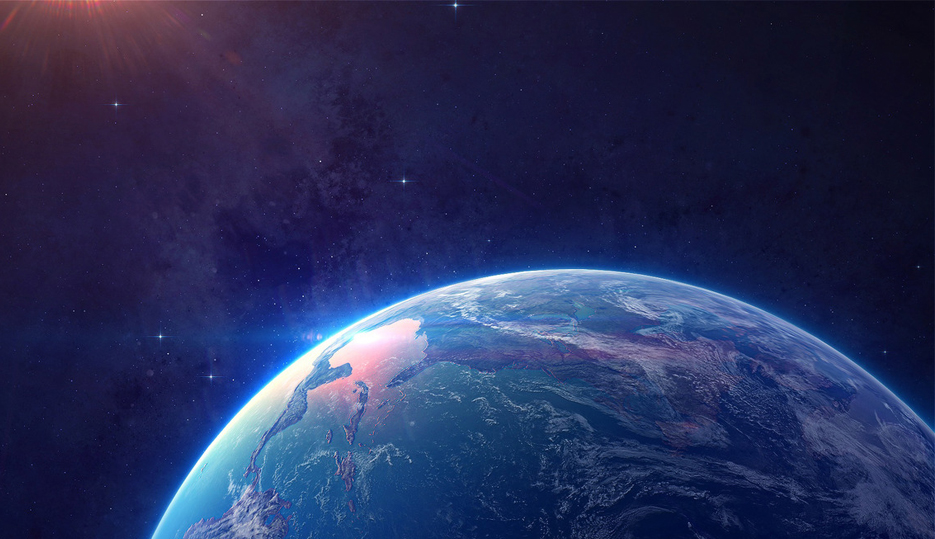 财务规划
风险管理
总结
Part 4
AREA GRAPH
WRITE A TITLE
WRITE A TITLE
WRITE A TITLE
01
02
03
标题数字等都可以通过点击和重新输入进行更改，顶部“开始”面板中可以对字体、字号、颜色、行距等进行修改。
标题数字等都可以通过点击和重新输入进行更改，顶部“开始”面板中可以对字体、字号、颜色、行距等进行修改。
标题数字等都可以通过点击和重新输入进行更改，顶部“开始”面板中可以对字体、字号、颜色、行距等进行修改。
SLIDE MAIN TITLE
Our user-friendly and functional search engine helps you locate the right templates, effectively saving your time
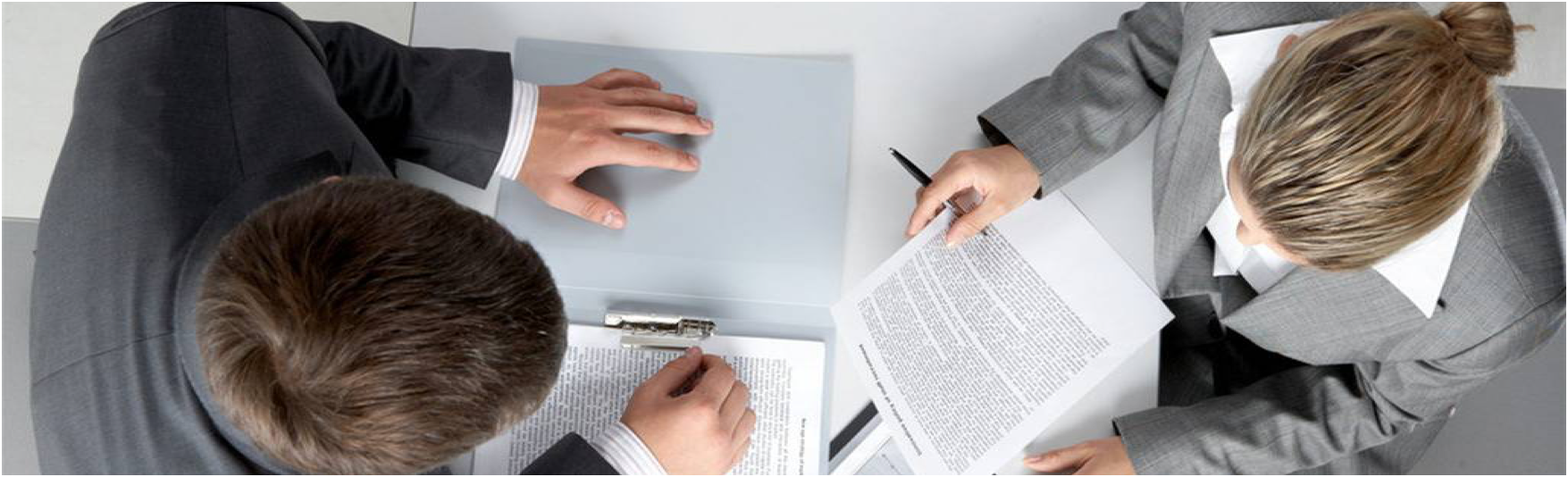 单击编辑标题
单击编辑标题
单击此处可编辑内容
单击此处可编辑内容
2009
2010
1
2
3
4
5
2006
2008
2012
单击编辑标题
单击编辑标题
单击编辑标题
单击此处可编辑内容
单击此处可编辑内容
单击此处可编辑内容
输入标题
A
B
输入标题
标题数字等都可以通过点击和重新输入进行更改，顶部“开始”面板中可以对字体、字号、颜色、行距等进行修改。
标题数字等都可以通过点击和重新输入进行更改，顶部“开始”面板中可以对字体、字号、颜色、行距等进行修改。
D
C
输入标题
输入标题
标题数字等都可以通过点击和重新输入进行更改，顶部“开始”面板中可以对字体、字号、颜色、行距等进行修改。
标题数字等都可以通过点击和重新输入进行更改，顶部“开始”面板中可以对字体、字号、颜色、行距等进行修改。
THANK
FOR YOU 
WATCHING